À  LA  RENCONTRE  DE  MAURICE  BARRÈSUN  ÉCRIVAIN  LORRAIN  ENGAGÉ
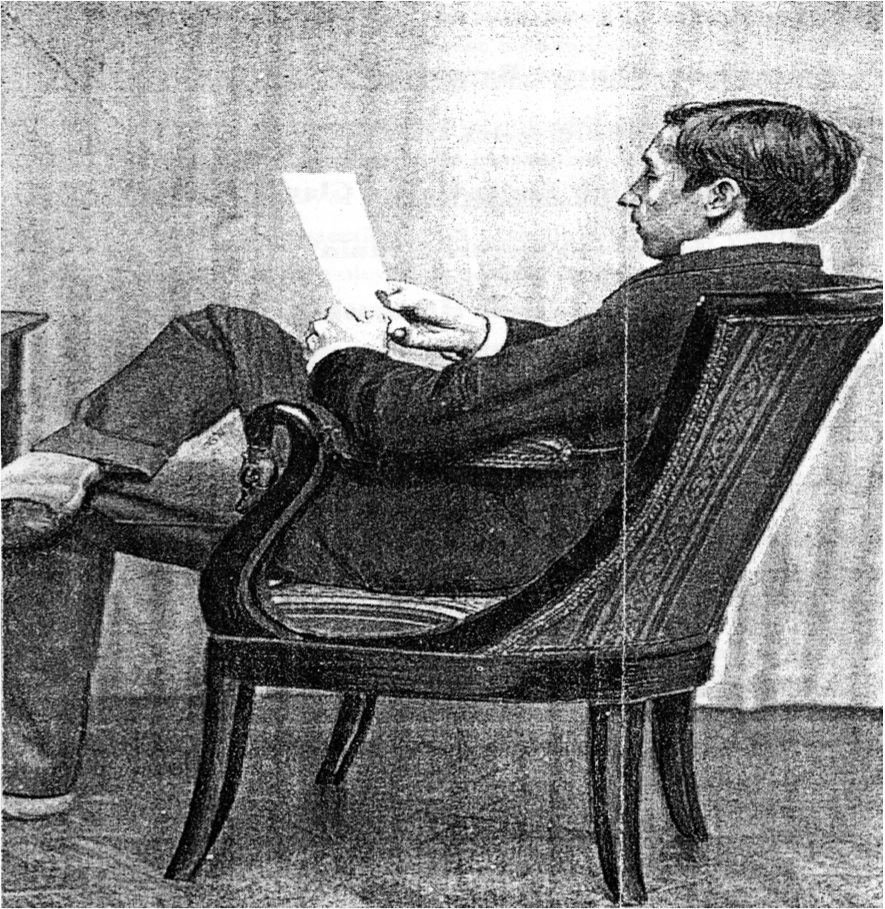 PLAN  de  L’EXPOSÉ
I    Barrès, une jeunesse aux parcours sinueux 
II   Barrès, un écrivain accompli
III  Barrès, dans l’arène politique.
MAURICE  BARRÈS, UNE JEUNESSEAUX   PARCOURS   SINUEUX
Naissance à Charmes le 19 août 1862
Une éducation reçue par des  femmes
Les grands écrivains du second empire : Flaubert, Leconte de Lillle, Vigny, Hugo, Lamartine,  Zola, Renan, Musset, Taine, Stendhal…
LA  GUERRE  DE  1870UNE  PREMIÈRE  RUPTURE
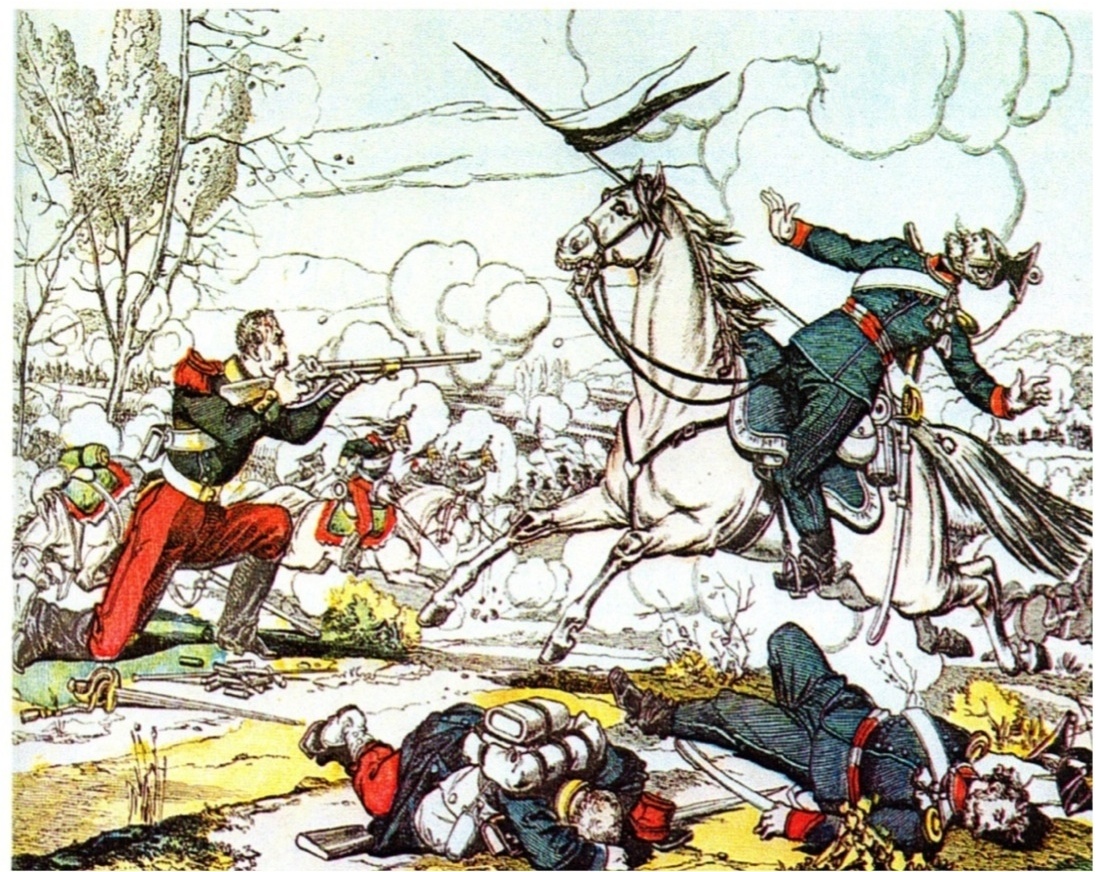 LA SECONDE  RUPTUREL’INTERNAT Á  LA MALGRANGE
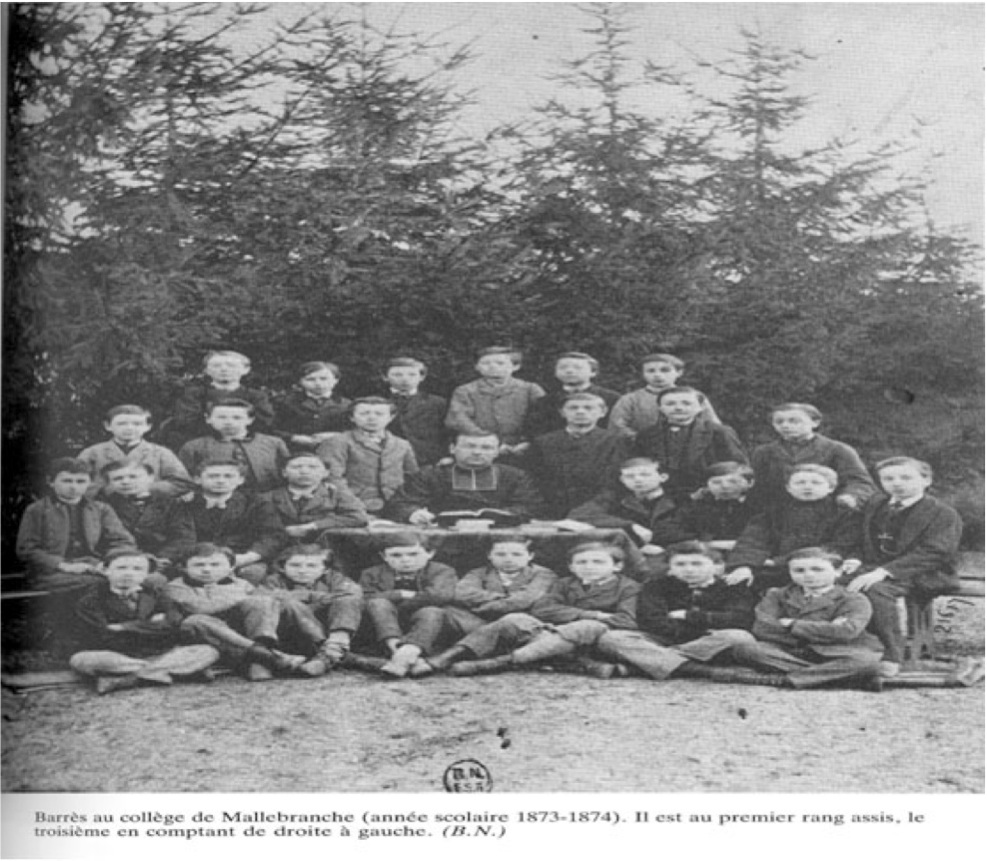 MAURICE  ET LES  DAMES
De la place Carnot à la gare
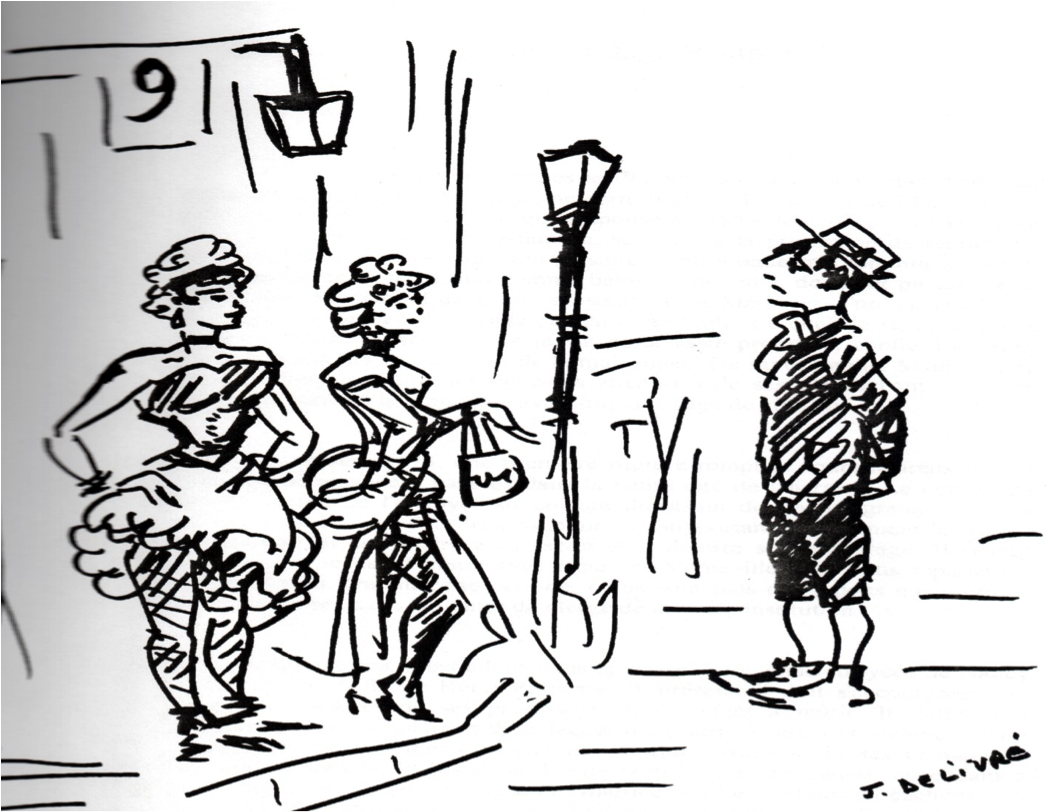 BARRÈS  ET  PARIS  Á  NOUS DEUX  MAINTENANT
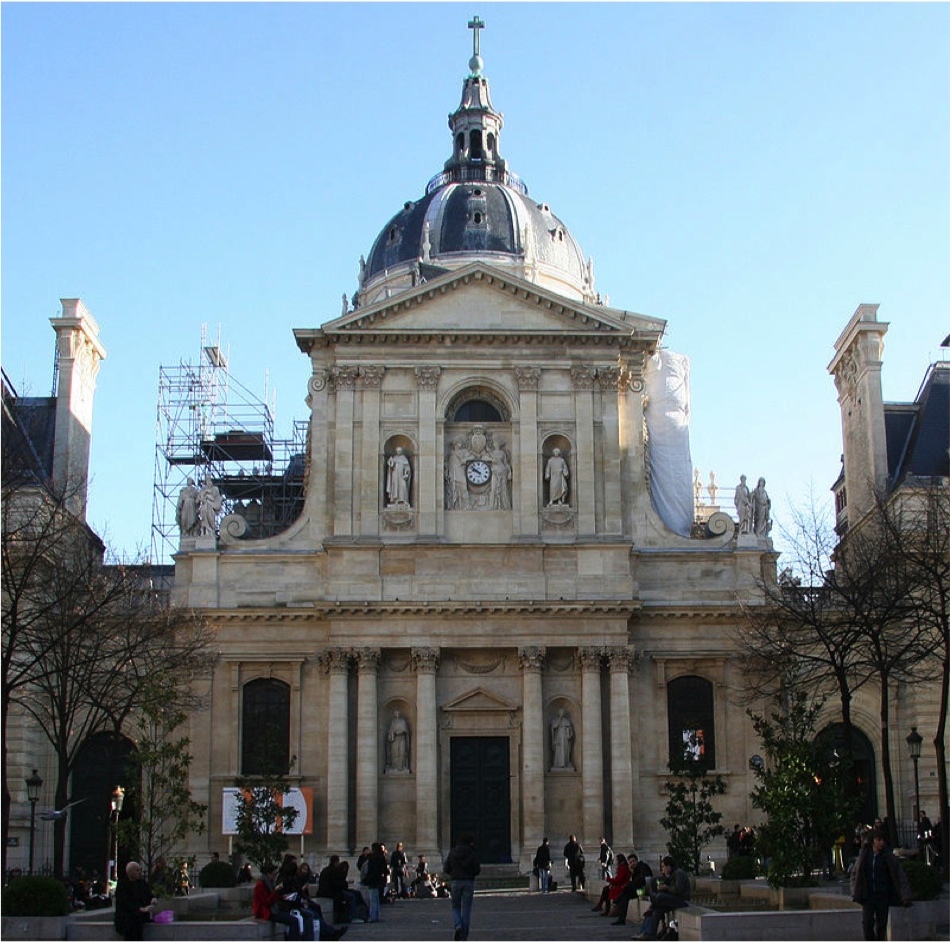 UN  ADOLESCENT  ATTARDÉ
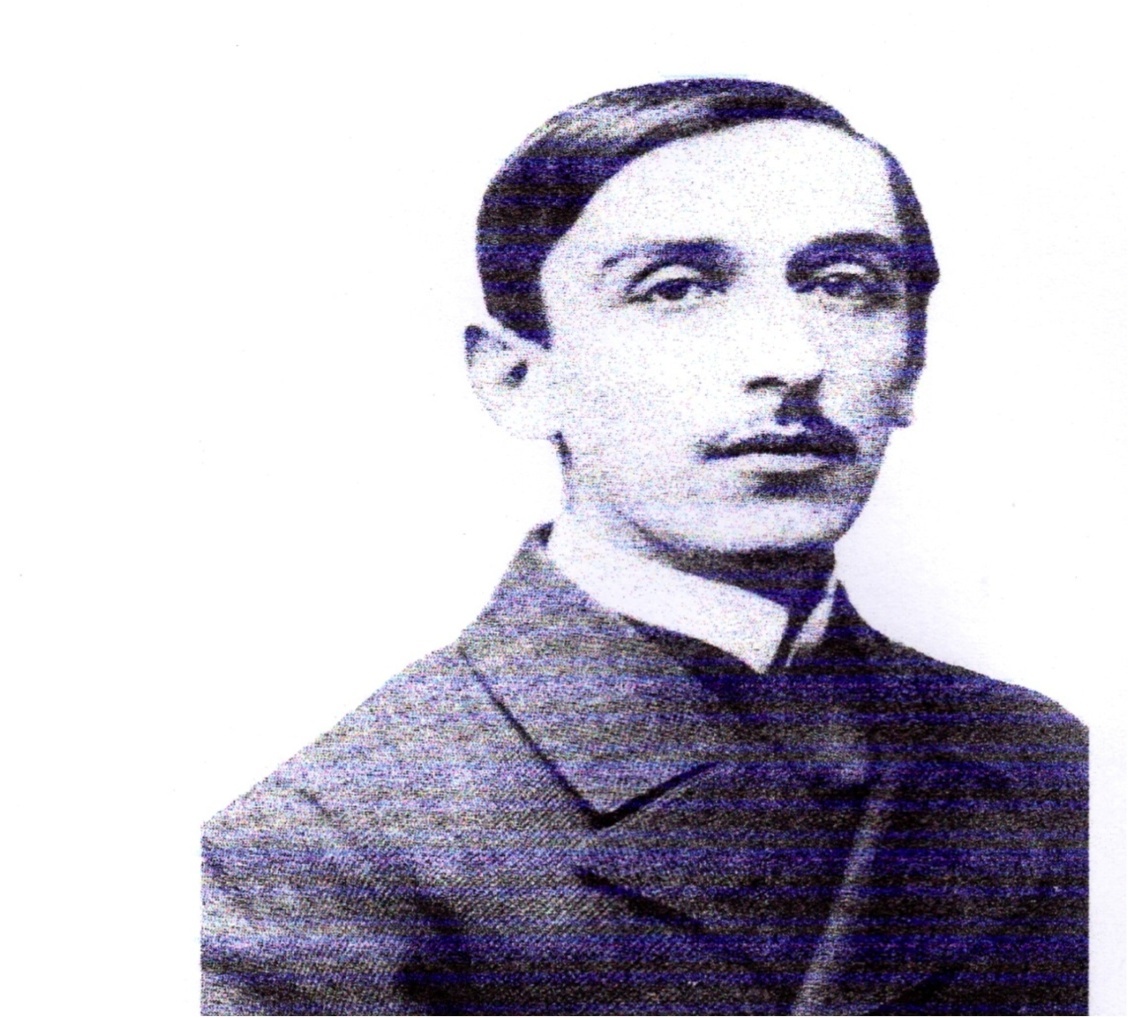 LE  PRINCE DE  LA  JEUNESSE
Ses  trois  premiers romans centrés autour de son MOI
 -  « Sous l’œil des Barbares  »
 -  « Un homme libre »
  - « Le Jardin de Bérénice »
II       BARRÈS,  UN  ÉCRIVAIN  ACCOMPLI
« L’écriture pour Barrès, c’est une discipline qui contient l’esprit ».  
                                             (colloque de Lille  1996)
ANNA  de  NOAILLES
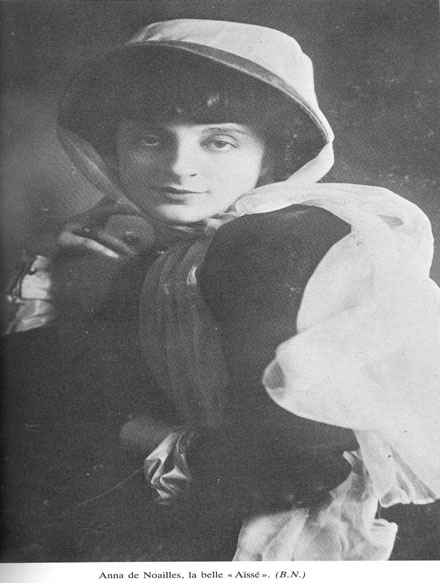 LES  SOURCES  LITTÉRAIRES  DE  BARRÈS
Son MOI
Les récits de ses voyages
La politique de son époque
Sa Lorraine natale
SON   MOI
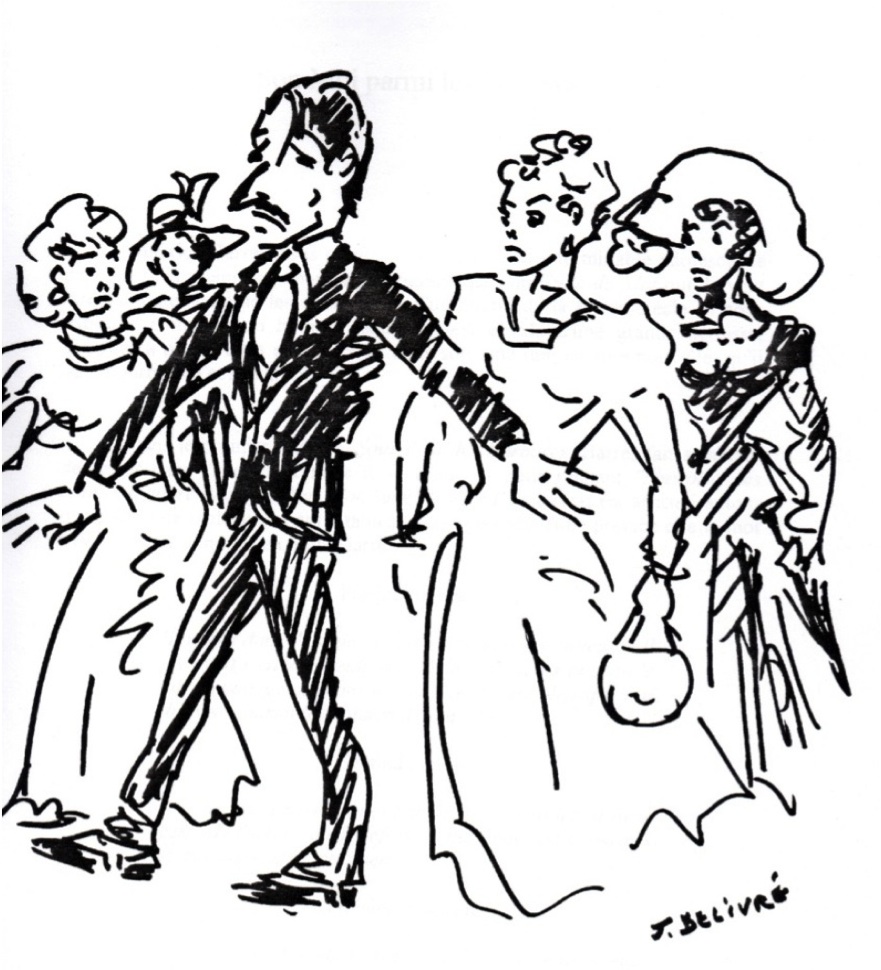 SON TRIPLE MOI
SON MOI, à travers ses trois premiers romans biographiques,  se fait l’interprète d’une jeunesse française  qui soufre d’un mal de la fin d’un siècle
LES  RÉCITS  DE  SES  VOYAGES
- Espagne et Italie (1894) 
          « Du Sang, de la Volupté et de la  Mort »
La Grèce (1906)
            « Le Voyage de Sparte »
Espagne ( 1912)
           « Gréco et le secret de Tolède »
DU  SANG,  DE   LA VOLUPTÉ  ET  DE  LA   MORT(PUBLICATION EN 1894)
Des paysages méditerranéens qui conjuguent : 
		L’ amour et la mort
		La volupté et la douleur 
		La source et la sécheresse
LES  VOYAGES  EN  GRÈCE  ET EN ESPAGNE
Il publie  deux romans  qui remettent en cause l’enseignement de l’art en France :
Le voyage de Sparte  (1906)
Gréco  et le secret de Tolède (1912)
LA POLITIQUE,  UN  ENGAGEMENT  DANGEREUX
Des événements politiques vrais et en particulier les scandales de la République, publiés dans des romans. 
                L’ennemi des Lois   (1893)
                L’Appel au Soldat    (1900)
                Leurs  Figures         (1902)
LE  RETOUR  EN  LORRAINE
En 1888, Barrès entreprend en Lorraine un voyage initiatique qui se termine à  Haroué.
Relatée dans le roman « Un Homme Libre », la soirée d’Haroué prend figure de symbole.
La Lorraine devient pour Barrès un Haut-lieu incontournable.
LE  2  NOVEMBRE  1902
Le roman «  Amori et Dolori Sacrum » (1903 )  expose toute la démarche affective et intellectuelle  de Barrès envers la Lorraine.
Le 2 novembre  1902, il pose définitivement son sac à Charmes le 2 novembre 1902.
LA   TRAGÉDIE  DE  LA  LORRAINE
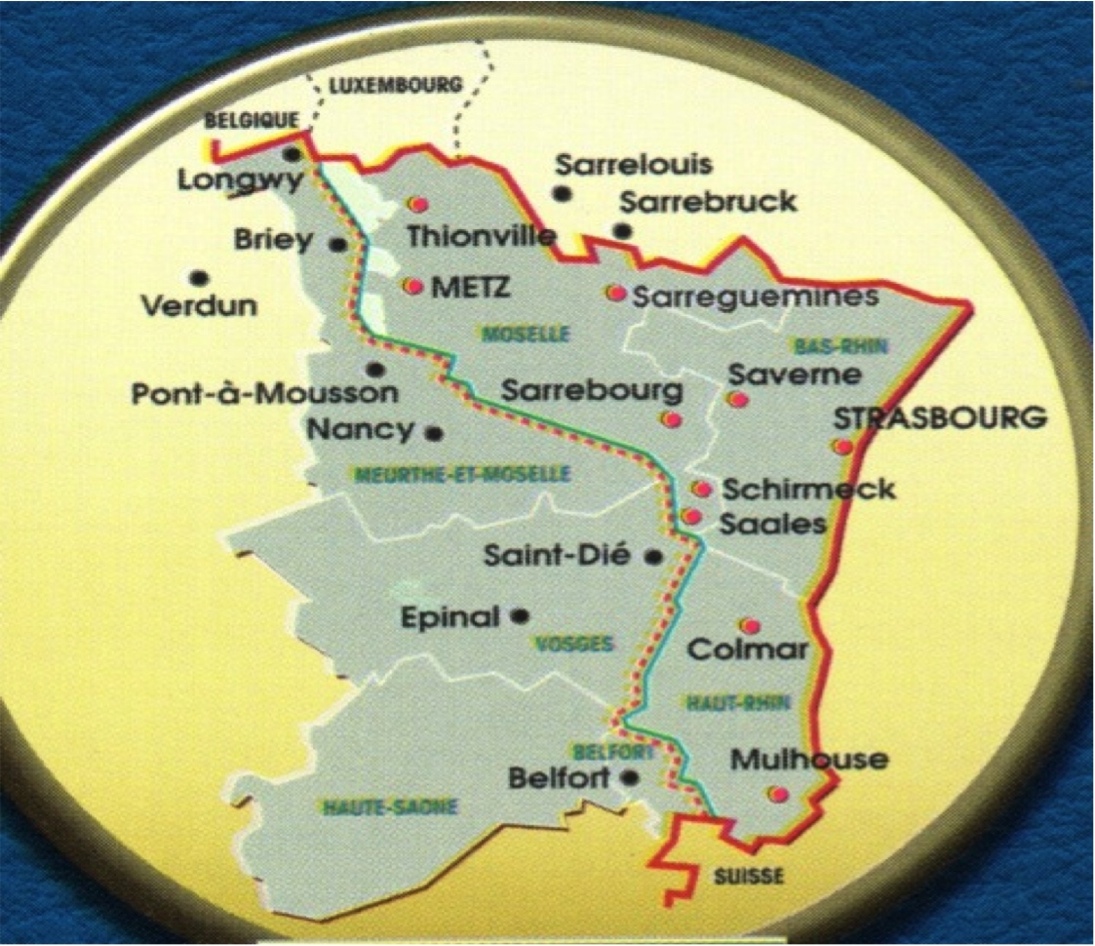 Colette  BAUDOCHE  (1908)
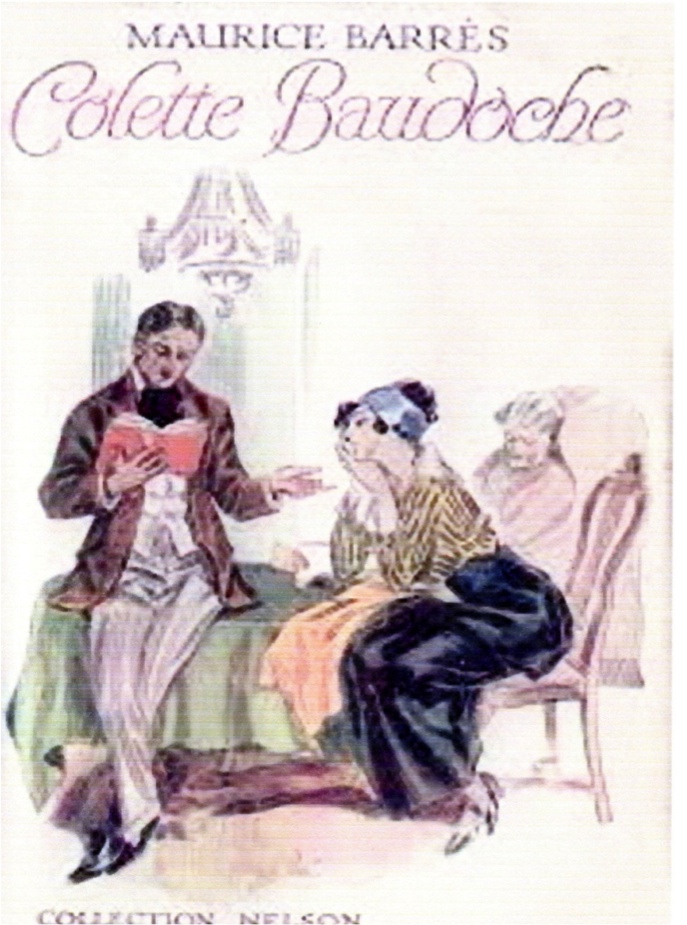 À  METZ, LE 15  AOÛT  1911
Le 15 août 1911, Barrès déclare à Metz : « Depuis quarante ans, la pensée la plus fidèle de la France est tournée vers Metz et Strasbourg. Nos yeux ne vous quittent plus »
LA  COLLINE   INSPIRÉE  (1912)
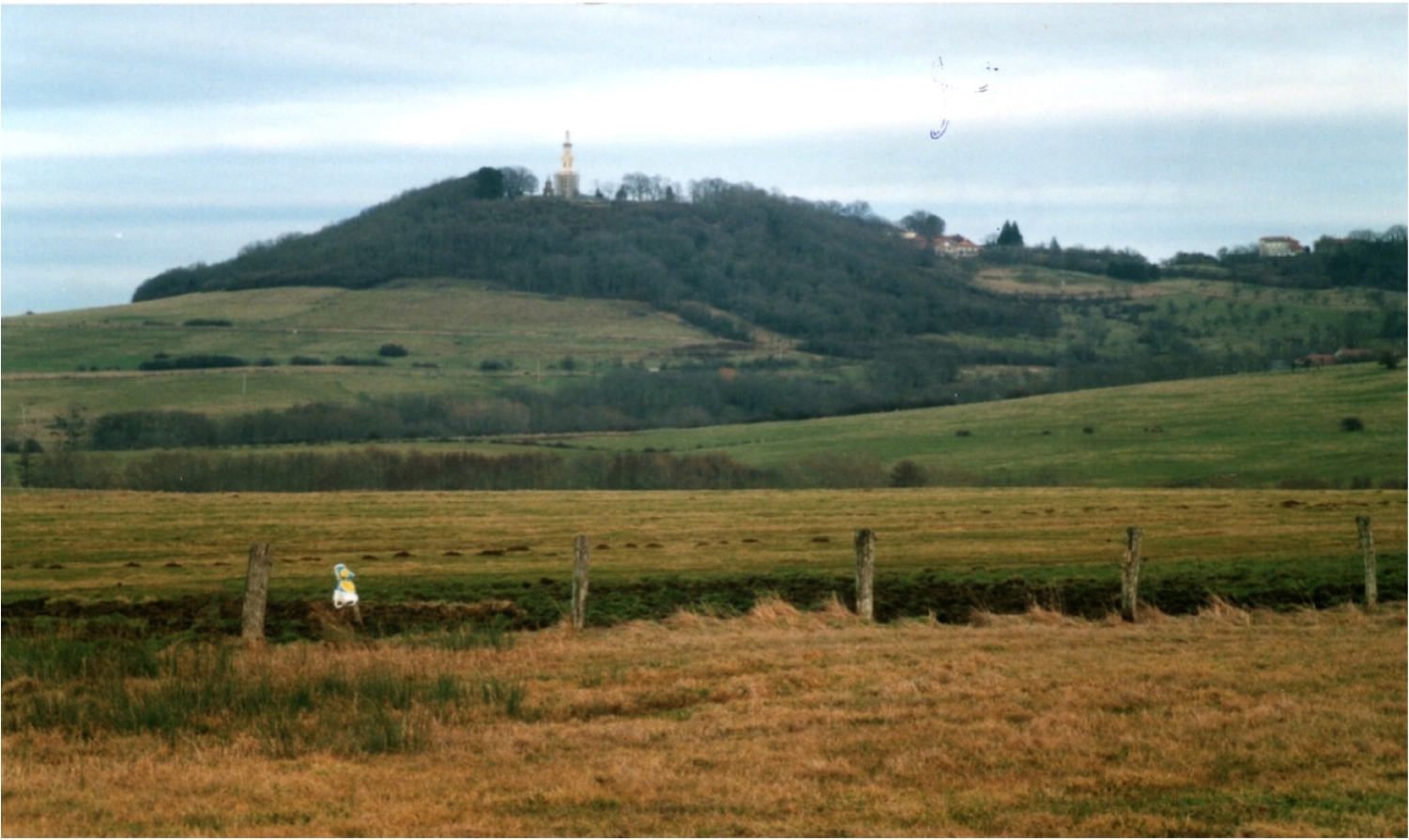 BARRÈS  DANS  UNE  ARÈNE POLITIQUE
Des rendez-vous manqués
Barrès s’est condamné à creuser sa tombe
LE  PREMIER RENDEZ-VOUS  RATÉ BOULANGER
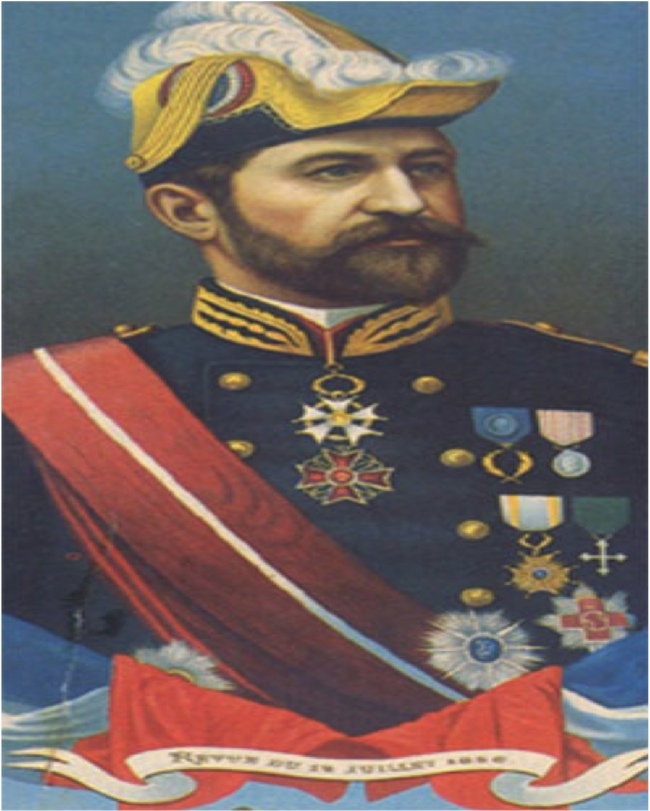 LE  SECOND  RENDEZ-VOUS  RATÉ
Trois   défaites  aux élections législatives : 
                 1893  à   Neuilly
                 1896  à   Neuilly
                 1899  à   Nancy
LE  TROISIÈME RENDEZ-VOUS  RATÉ
L’affaire Dreyfus débuta en 1895.
Barrès se saisit seulement de cette affaire en 1897
Il porta l’étendard du camp des antidreyfusards.
LE  CAPITAINE  DREYFUS
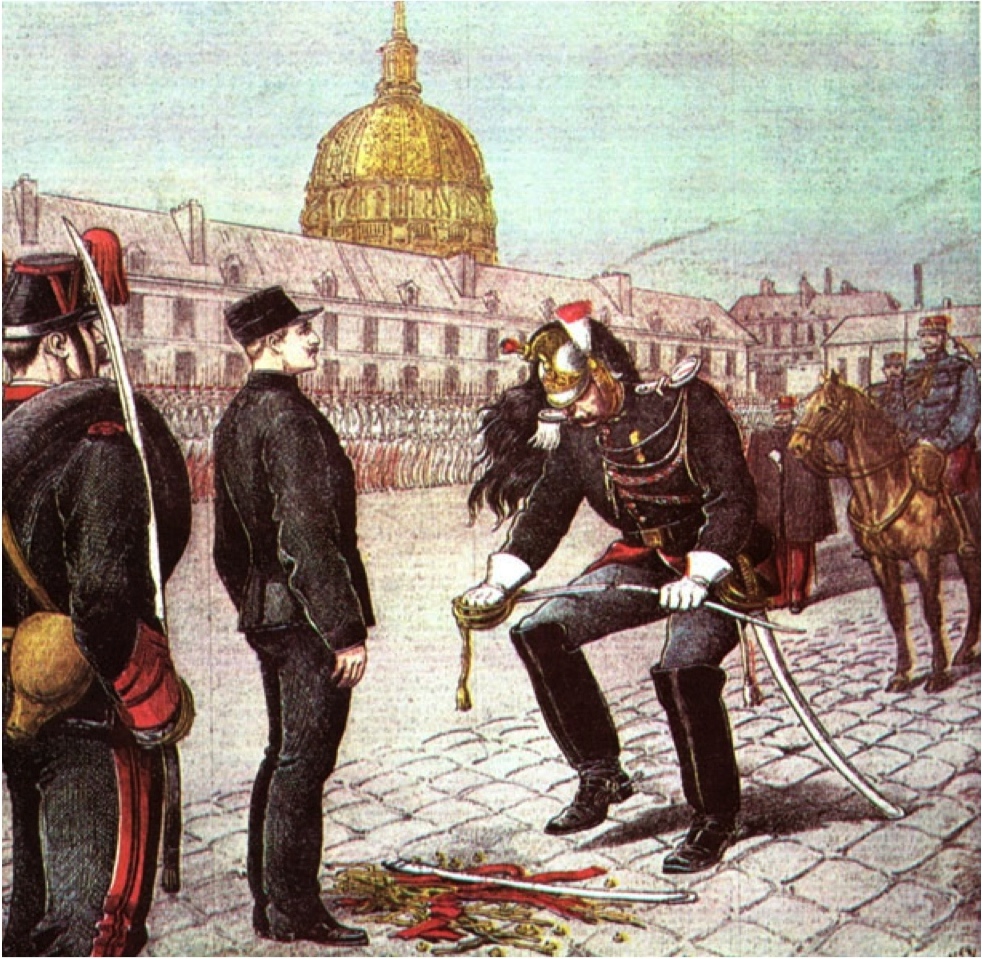 LE  NATIONALISME  BARRÈSIEN
Un nationalisme compliqué  :
Avec Boulanger, un nationalisme cocardier
Après l’affaire Dreyfus, un nationalisme régionaliste et émotif
Avec la Grande Guerre, un nationalisme  des  idéaux
Après le traité de Versailles, un nationalisme  construit  autour de l’union sacrée
LA  GRANDE   GUERRE
LES  VEUVES  ET  LES  ORPHELINS
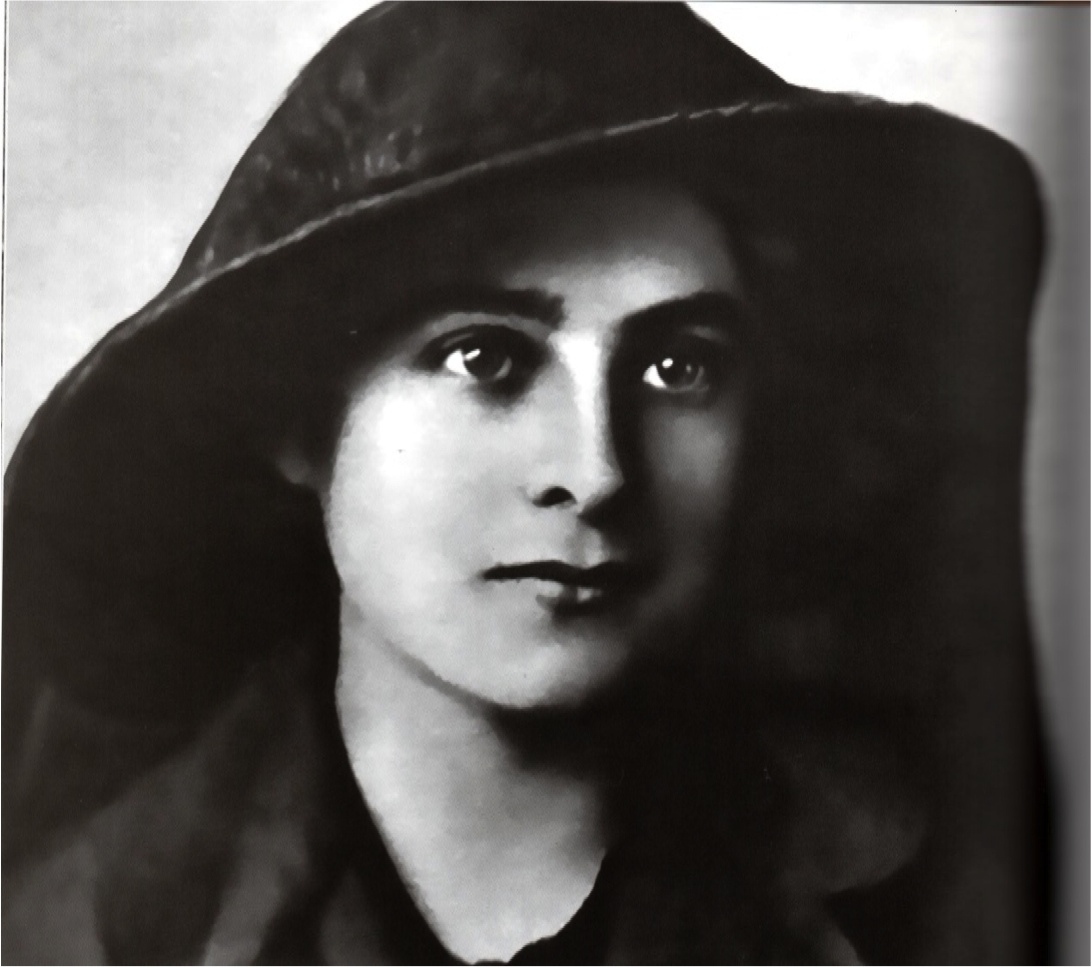 LA  CROIX   DE   GUERRE
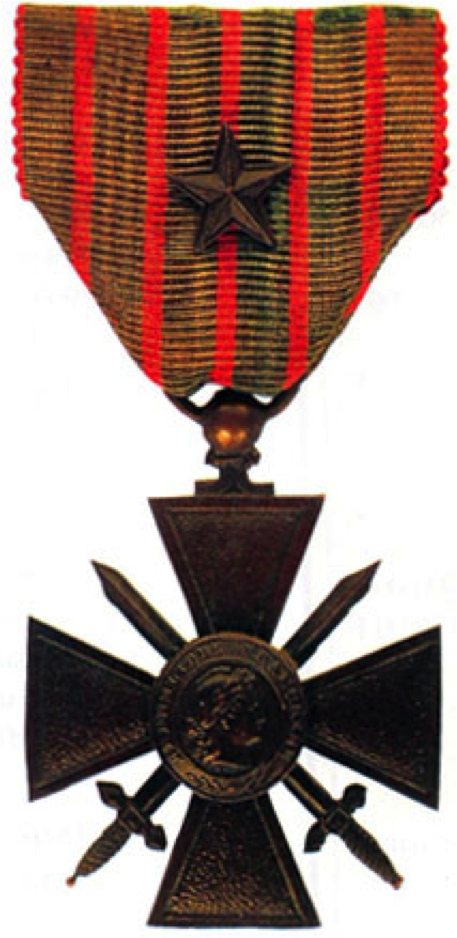 POUR  UNE  UNION  DE   TOUS
Barrès veut rassembler toutes les familles politiques  animées par l’idée de Patrie.

« Les diverses familles spirituelles »,
un livre remarquable, paru en 1917.
APRÈS  LE  TRAITÉ  DE  VERSALLES
À  la  recherche d’une union sacrée
À  la recherche d’une entente franco-allemande
Un roman 1922   Le Génie Rhénan
Une pensée politique très forte  :  « Le génie du Rhin  est à la fois  germanique et latin »
LA  DIVERSITÉ  DES PROBLÈMES  POLITIQUES
Une remise en cause du système éducatif national
Pour une décentralisation territoriale
Un jugement sévère sur les parlementaires
Contre l’abandon des églises de France
Un regard attentif sur la recherche scientifique
MAURICE  BARRÈS ET LA SCIENCE
Le hasard d’une rencontre 
                              le  27 février 1919
 François  Maury
 Lucien  Maury
 Charles  Moureu
 Maurice  Barrès
UNE  CAMPAGNE  DE  PRESSE
Alimentée par deux constats,  elle propose, une reconstruction intellectuelle de la France et elle fait le point de la grande pitié des laboratoires français.
Le 12 juin 1920Barrès devant l’Assemblée nationale
Un discours percutant avec la présentation de trois rapports :
Science et puissance économique
Science et rayonnement international
Science et progrès de l’harmonie sociale
DES  SUGGESTIONS AUX  DÉPUTÉS
« Causez avec des savants. Ecoutez ce qu’ils sont capables d’accomplir pour l’industrie, pour l’agriculture. »
« Quand vous avez des hommes comme Claude Bernard, des Pasteur, des Berthelot, des Pierre Curie, pour ne parler que des morts, vous savez bien que leurs travaux  illuminent la France et le monde entier. »
LA  DIFFICILE QUESTION  SOCIALE
« À cette heure, le grand péril social résulte d’une insuffisance de richesses La science peut en créer. La source de richesses possibles est illimitée. Que la science les réalise  ! »
Du discours de juin 1920, au dernier combat - Décembre 1923
Une seconde campagne de presse
 Une sensibilisation au problème de la science après la guerre de 14-18
 Création d’un Comité  National pour la science
 Une fondation La Bienvenue
1862   MAURICE  BARRÈS   1923
LES  CONTRADICTIONS  BARRÈSIENNES
Le mystère et la lumière
Le plaisir et la douleur
La volupté et la mort
Le sacré et le profane
LE DEVOIR DE MÉMOIRE
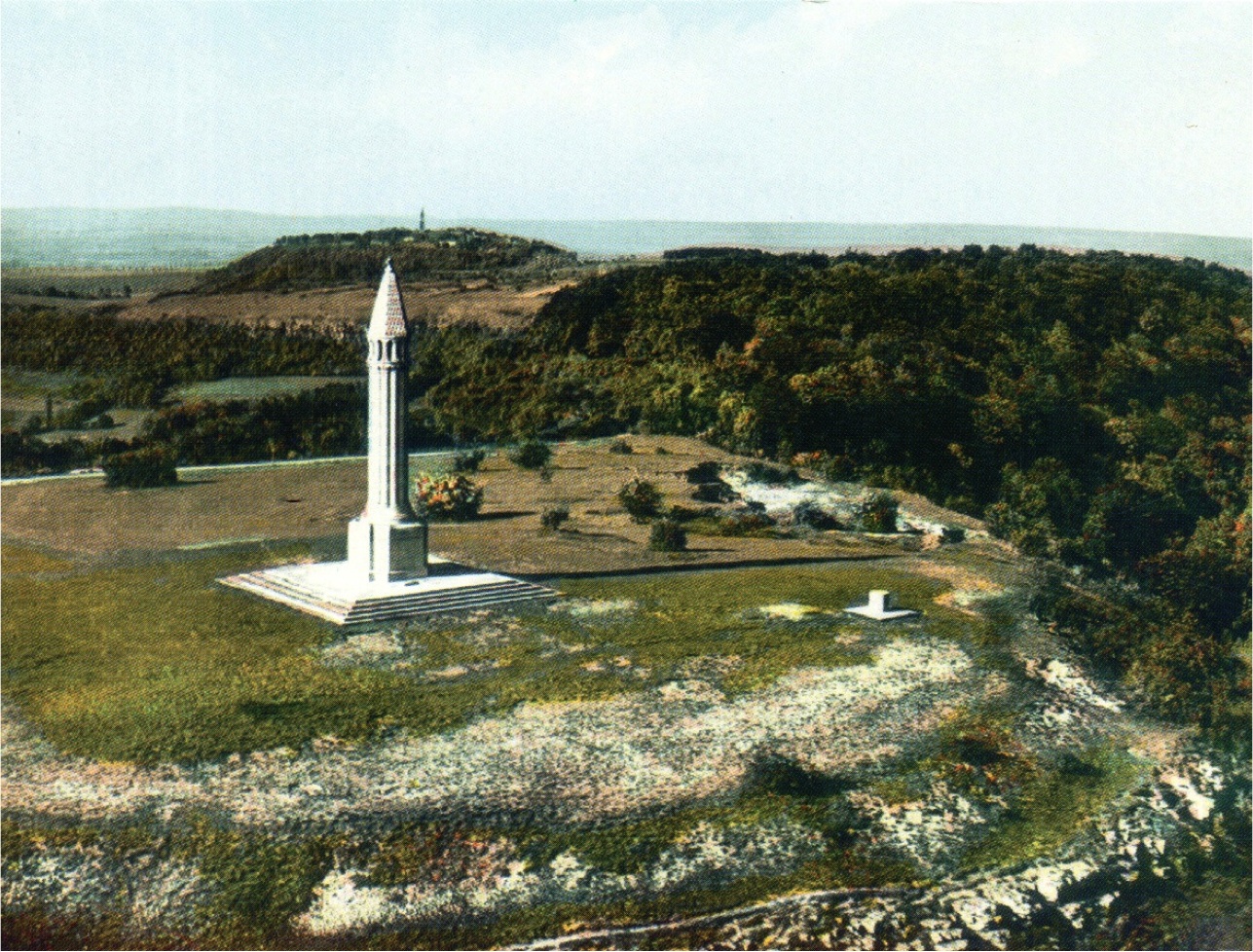